A missão de Deus nos
alcança: parte 1
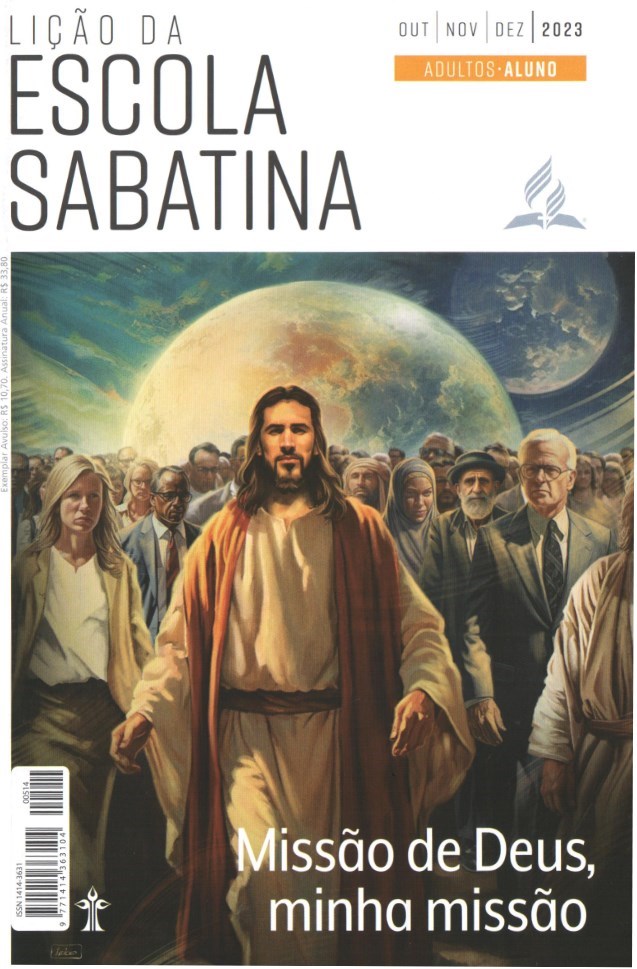 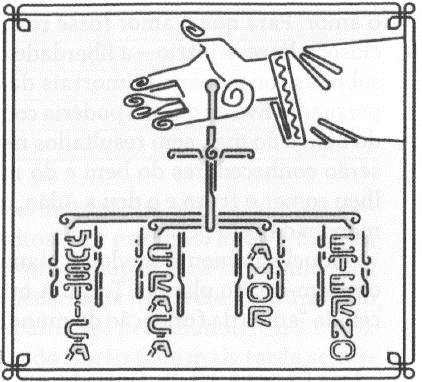 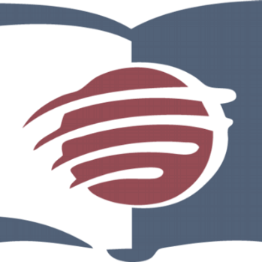 LIÇÃO 01
VERSO PARA MEMORIZAR: "E o Senhor Deus chamou o homem e lhe perguntou: - Onde você está?" (Gn 3:9).
01
LEITURAS DA SEMANA: Gn 3:9-15; 28:15; Êx 29:43,45; Mt 1:18-23; Jo 1:14-18; 3:16; 14:1-3
design Neemias Lima
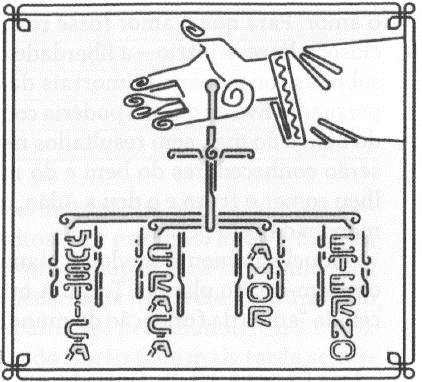 INTRODUÇÃO
Sábado
LIÇÃO 01
- Nas Escrituras, vemos um Deus que intencionalmente abre os braços para Seus filhos e deseja estar com eles. Desde o início, Ele estabeleceu um relacionamento com Adão e Eva. Mesmo depois que o pecado entrou, seguiu com Sua missão, porém o alvo agora era restabelecer Seu relacionamento com a humanidade. No fim, a missão de Deus será cumprida (Ap 21-22). Por isso, devemos estar motivados na obra de proclamar o evangelho eterno ao mundo (Ap 14:6, 7).
Portanto, a base de qualquer esforço missionário deve estar centrada no relacionamento com o Criador e na compreensão adequada de Sua natureza e de Seu caráter missionários. Mas, antes de entendermos a missão de Deus, é essencial entendermos melhor o Deus da missão.
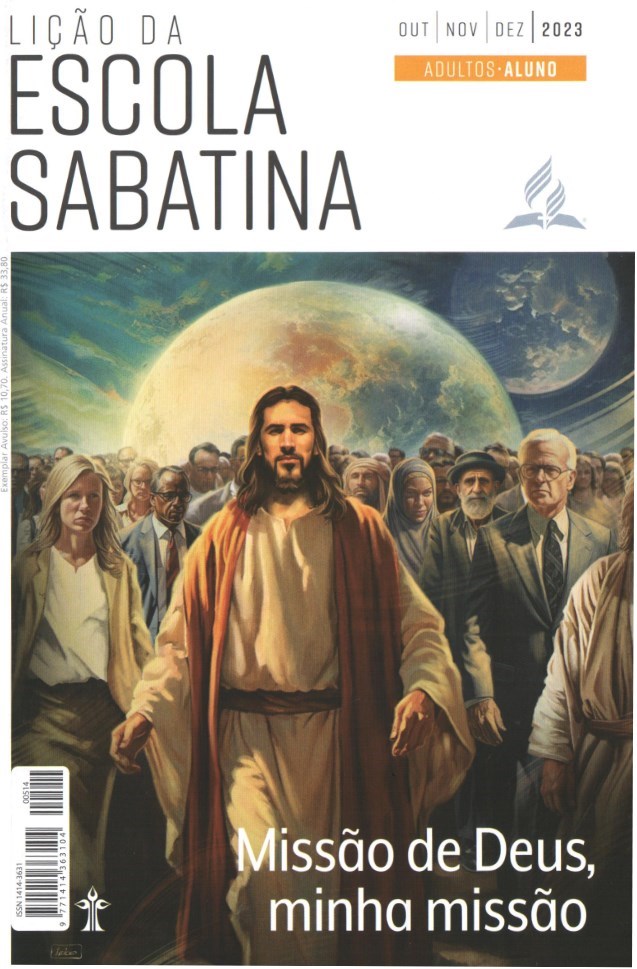 LEITURAS DA SEMANA: Gn 3:9-15; 28:15; Êx 29:43,45; Mt 1:18-23; Jo 1:14-18; 3:16; 14:1-3
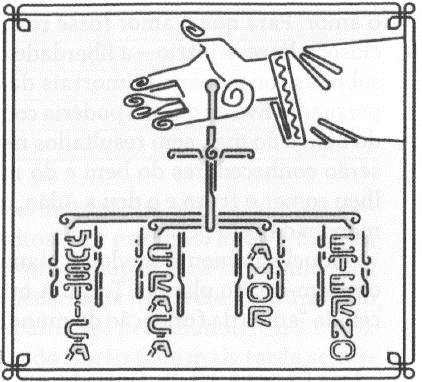 O Deus que nos alcança
Domingo
PERGUNTAS:
LIÇÃO 01
1. Leia Gênesis 3:9-15. Quais foram as primeiras palavras de Deus a Adão depois que ele e Eva caíram, e por que essa declaração é tão significativa teologicamente até os dias atuais?








Ao longo da história, Deus continua perguntando: "Onde você está?“ Em sua experiência pessoal, o que isso significa para você, e como tem respondido a Ele?
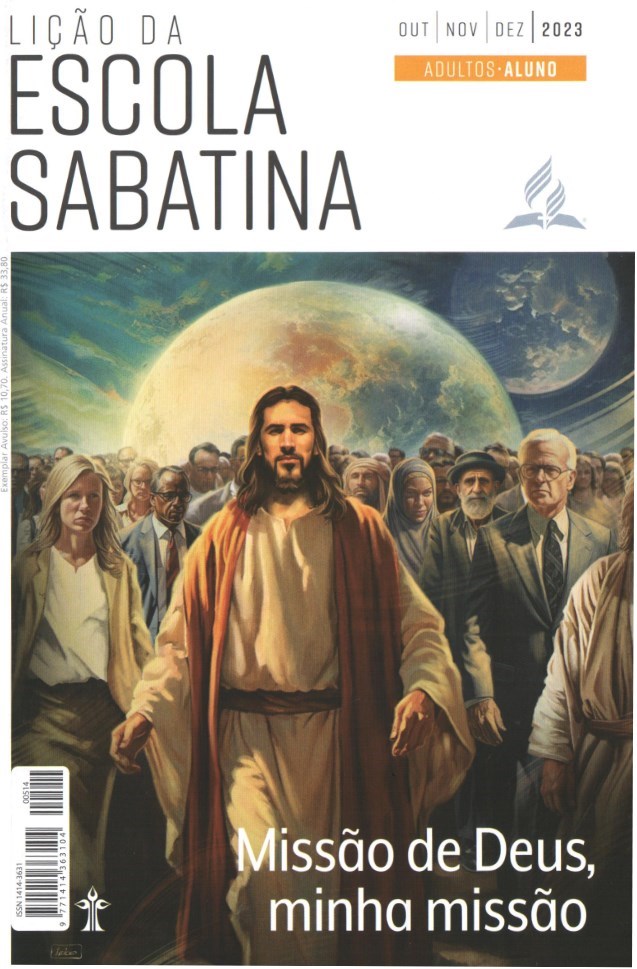 LEITURAS DA SEMANA: Gn 3:9-15; 28:15; Êx 29:43,45; Mt 1:18-23; Jo 1:14-18; 3:16; 14:1-3
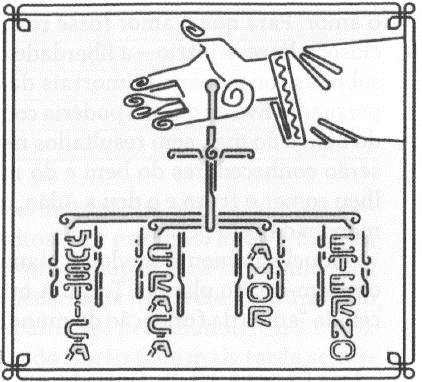 O Deus que nos alcança
Domingo
COMENTÁRIOS:
LIÇÃO 01
- Claro, Deus sabia onde eles estavam. Dominados pelo medo, eram eles que precisavam ver o que estava acontecendo. Mas também precisavam ser confrontados para que entendessem as consequências de seu pecado. Satanás também precisava ser derrotado. Para isso, Deus começou a apresentar Sua missão: o plano da redenção (Gn 3:14,15) - a única esperança de reconciliar Consigo o mundo (2Co 5:19).
- No entanto, precisamos prestar atenção ao fato de que, antes do confronto e da promessa de reconciliação, Deus foi em busca da humanidade caída. Apesar da situação aparentemente sem esperança, Deus revelou em essência duas questões na pergunta a Adão: nossa condição decaída e Sua natureza missionária. Estamos perdidos e necessitamos de salvação. Ele nos busca para salvar e estar conosco.
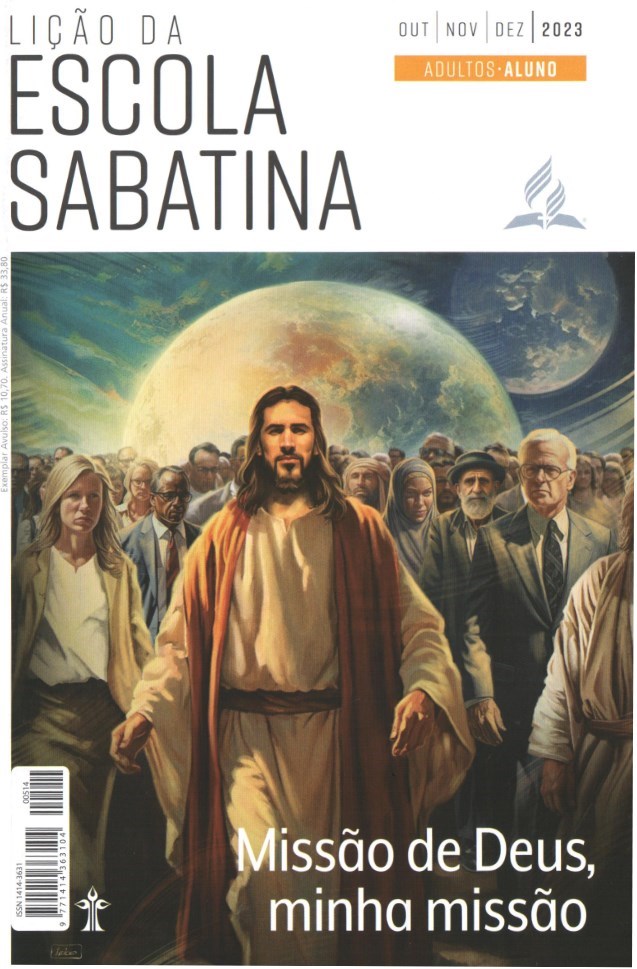 LEITURAS DA SEMANA: Gn 3:9-15; 28:15; Êx 29:43,45; Mt 1:18-23; Jo 1:14-18; 3:16; 14:1-3
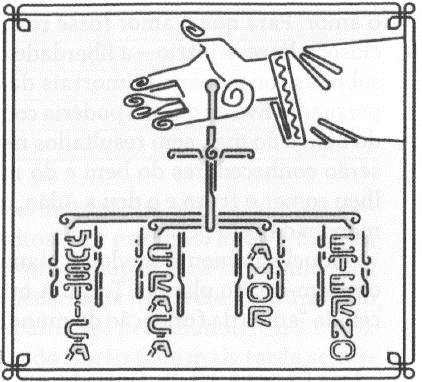 O Deus que anseia estar conosco
Segunda
PERGUNTAS:
LIÇÃO 01
2. Leia Gênesis 17:7; 26:3 e 28:15. Qual foi o foco principal da promessa de Deus a Abraão e seus descendentes nesses versos?












De que forma você experimenta a presença de Deus em sua vida?
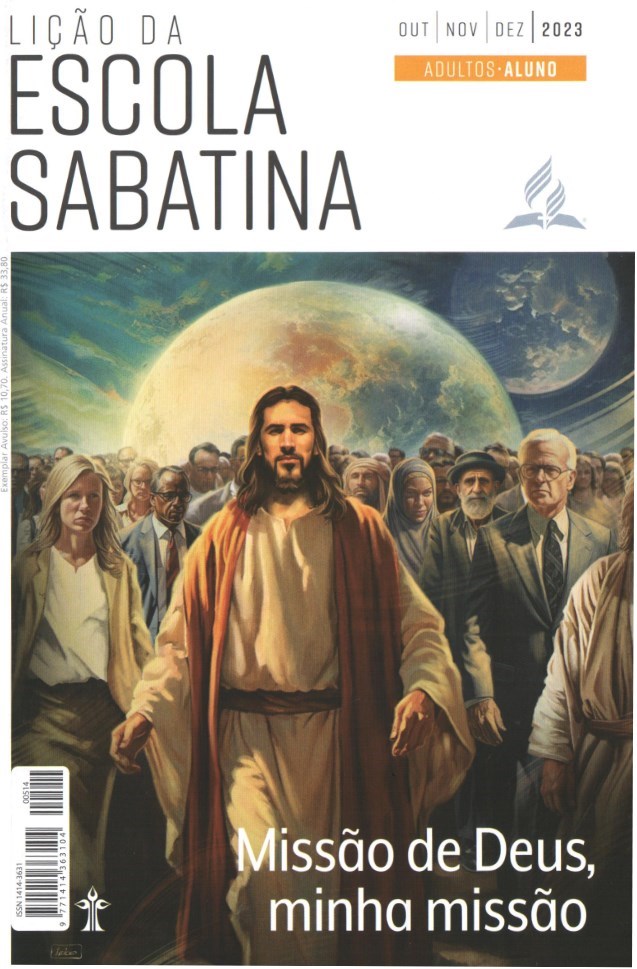 LEITURAS DA SEMANA: Gn 3:9-15; 28:15; Êx 29:43,45; Mt 1:18-23; Jo 1:14-18; 3:16; 14:1-3
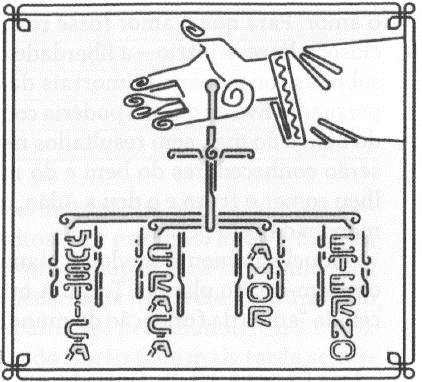 O Deus que anseia estar conosco
Segunda
COMENTÁRIOS:
LIÇÃO 01
- No AT, Deus continuou a agir de acordo com Sua natureza missionária a fim de cumprir Seus propósitos. Por exemplo, após o dilúvio, o povo de Babel decidiu se reunir em um só lugar para construir uma cidade e uma torre que chegassem aos céus. Deus interveio, confundindo a linguagem deles com o objetivo de espalhá-los pelo mundo (Gn 11:1-9). Ele, então, ampliou Sua missão, chamando Abrão (que mais tarde se tornou Abraão) para ser um canal de Suas bênçãos para o mundo inteiro (Gn 12:1-3). As promessas de Deus a Abraão e a seus descendentes foram múltiplas, mas uma se sobressai. Várias vezes Deus declarou a eles: Eu serei “o seu Deus”. “Estarei com você” (ver Gn 17:7, 8; 26:3; 28:15).
À medida que a história avançou, José acabou no Egito, mas como um instrumento de salvação para o povo de Deus.
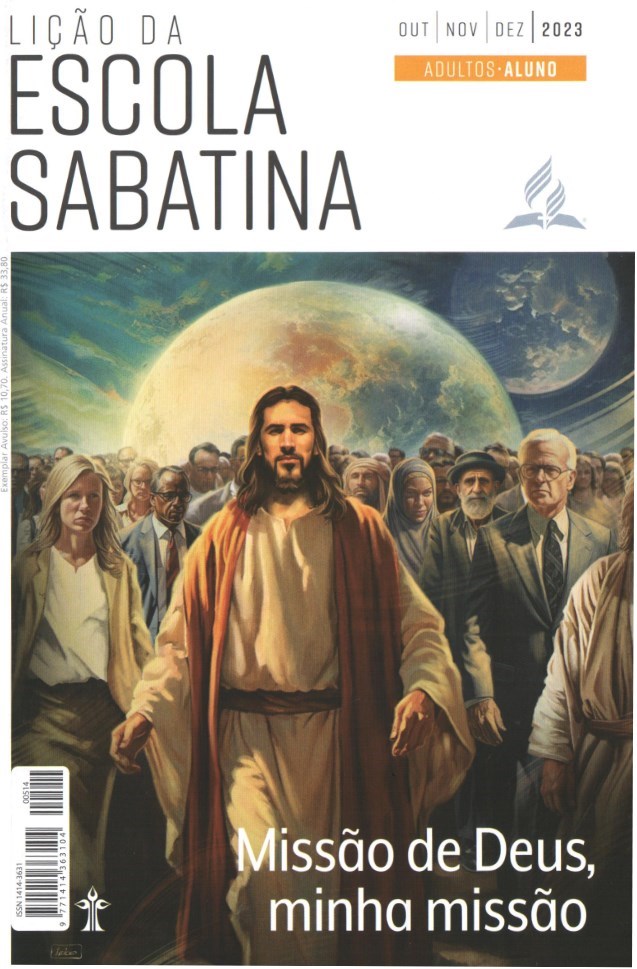 LEITURAS DA SEMANA: Gn 3:9-15; 28:15; Êx 29:43,45; Mt 1:18-23; Jo 1:14-18; 3:16; 14:1-3
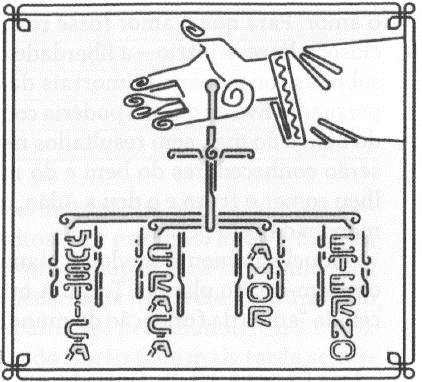 O Deus que Se tornou Um conosco
Terça
PERGUNTAS:
LIÇÃO 01
3. Leia a narrativa do anúncio do nascimento de Jesus em Mateus 1:18-23. Que coisas essenciais esse relato nos diz sobre Deus?



4. Leia João 1:14-18.0 que podemos aprender sobre a missão de Deus para conosco com a encarnação de Cristo?





Reflita: o amor de Deus por nós é tão grande que Ele veio a nós em nossa própria humanidade. Como devemos reagira esse amor, especialmente em se tratando de missão para com os outros?
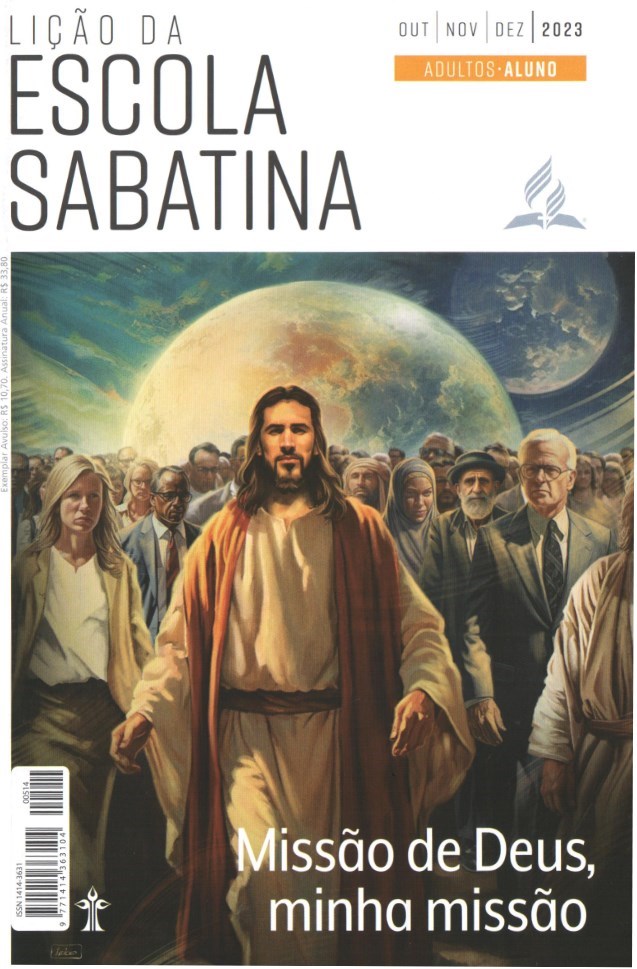 LEITURAS DA SEMANA: Gn 3:9-15; 28:15; Êx 29:43,45; Mt 1:18-23; Jo 1:14-18; 3:16; 14:1-3
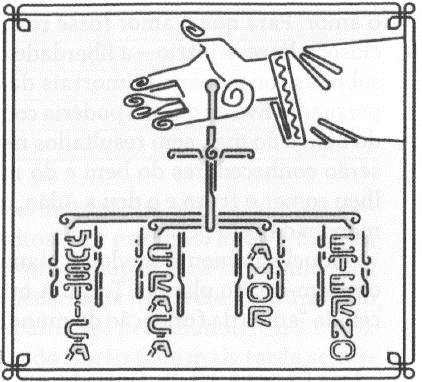 O Deus que Se tornou Um conosco
Terça
COMENTÁRIOS:
LIÇÃO 01
- O AT mostra como o Criador começou a implementar um plano por meio de um povo que deveria representar Sua natureza e Seu propósito para o mundo. Tudo o que Deus fez estava de acordo com Sua estratégia missionária. Por meio de Isaías, Ele disse: “Eu sou Deus, e não há outro; Eu sou Deus e não há outro semelhante a Mim. Desde o princípio anuncio o que há de acontecer [...]. Eu digo: o Meu conselho permanecerá em pé, e farei toda a Minha vontade” (Is 46:9,10). Contudo, no NT, o desejo de Deus de estar com a humanidade assume uma nova dimensão. “Deus conosco”. Emanuel. Deus tinha habitado entre o Seu povo no santuário e habitou com eles na pessoa física de Jesus de Nazaré. Com o nascimento de Jesus, Deus mostrou de modo concreto Seu desejo contínuo de estar conosco em natureza e missão: o Filho de Deus era plenamente humano e totalmente divino. Ele afirmou: “Eu sou o caminho, a verdade e a vida; ninguém vem ao Pai senão por Mim” (Jo 14:6).
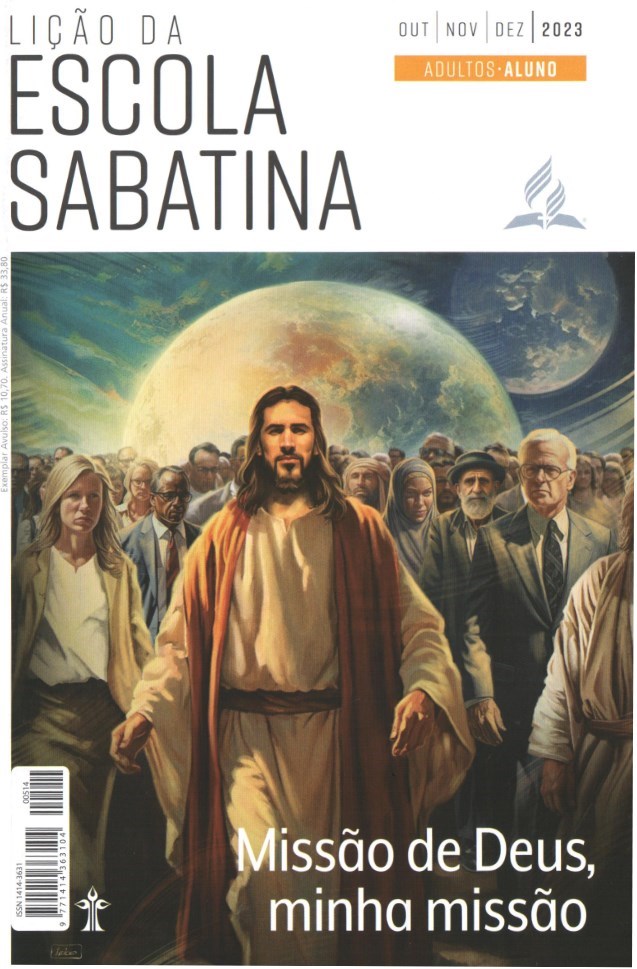 LEITURAS DA SEMANA: Gn 3:9-15; 28:15; Êx 29:43,45; Mt 1:18-23; Jo 1:14-18; 3:16; 14:1-3
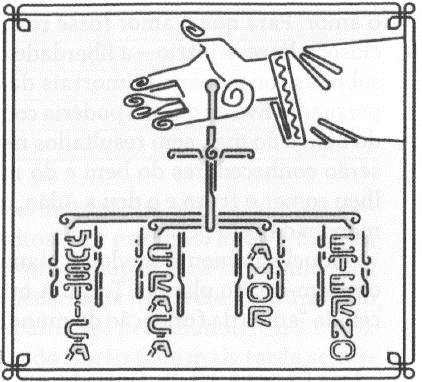 O Deus que continua a estar conosco
Quarta
PERGUNTAS:
LIÇÃO 01
5. Leia e reflita sobre João 3:16. Como você vê o amor e a missão de Deus interagindo nesse texto?


6. Leia Mateus 28:18-20. Qual promessa encontramos na Grande Comissão? Ela nos traz segurança ao nos envolvermos na missão de Deus?






De que maneira você já viu a promessa de jesus de estar sempre conosco se cumprindo na sua vida enquanto estava empenhado na missão?
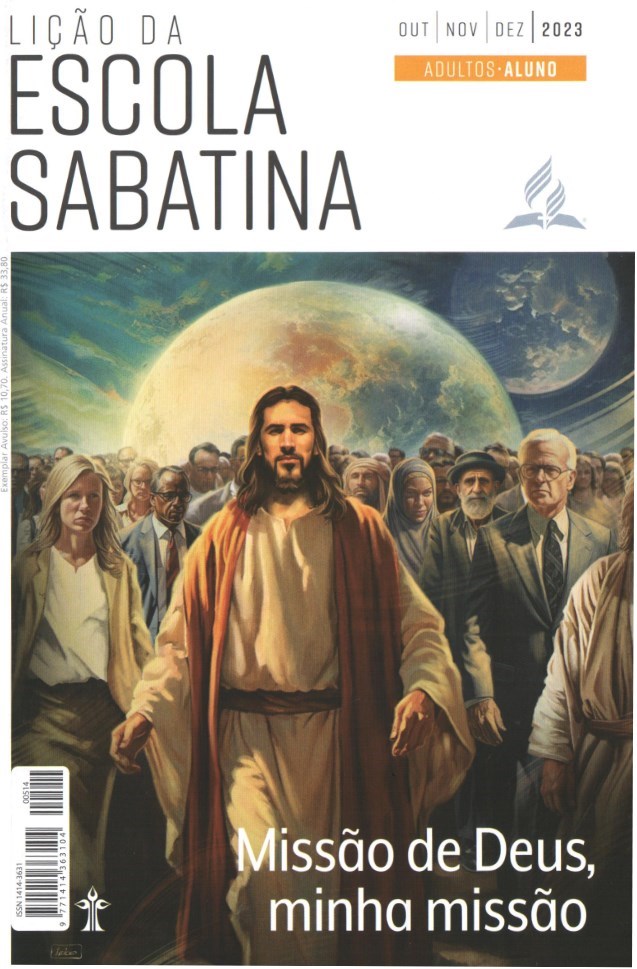 LEITURAS DA SEMANA: Gn 3:9-15; 28:15; Êx 29:43,45; Mt 1:18-23; Jo 1:14-18; 3:16; 14:1-3
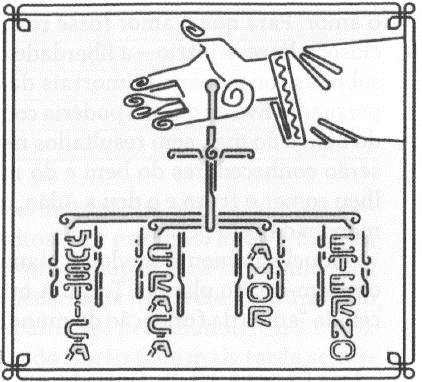 O Deus que continua a estar conosco
Quarta
COMENTÁRIOS:
LIÇÃO 01
- Pouco antes de Sua última semana de vida, o destino final da humanidade estava em jogo. Os acontecimentos daqueles dias ligavam a expectativa do passado com a esperança para o futuro. Durante a Páscoa, a qual apontava para a liberdade da opressão egípcia, Jesus, o Deus encarnado, entregou a vida para nos libertar da escravidão do pecado. Paulo escreveu: “Aquele que não conheceu pecado, Deus O fez pecado por nós, para que, Nele, fôssemos feitos justiça de Deus” (2Co 5:21). A morte de Cristo foi parte do processo de reconciliação, não o fim dele. Por Sua ressurreição, Jesus venceu a morte e recebeu “toda a autoridade [...] no Céu e na Terra” (Mt 28:18). Com base nessa realidade, Ele comissionou Seus seguidores a fazer discípulos ao redor do mundo, com uma promessa maravilhosa: “E eis que estou com vocês todos os dias até o fim dos tempos” (Mt 28:20, ênfase acrescentada).
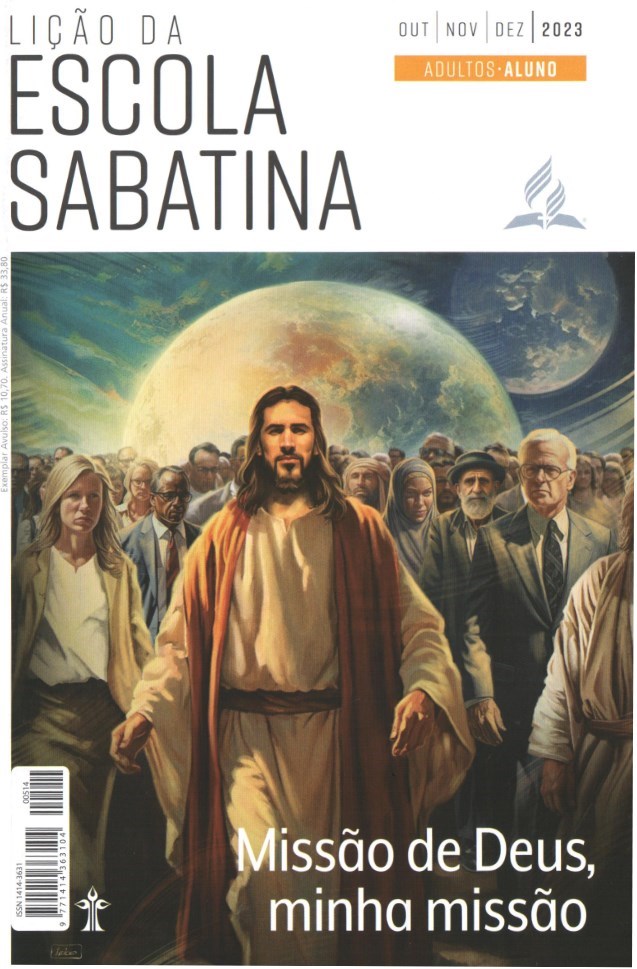 LEITURAS DA SEMANA: Gn 3:9-15; 28:15; Êx 29:43,45; Mt 1:18-23; Jo 1:14-18; 3:16; 14:1-3
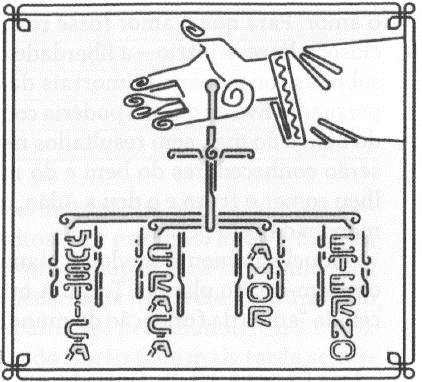 Deus voltará para nos buscar
Quinta
PERGUNTAS:
LIÇÃO 01
7. Leia João 14:1-3. De que maneira essa passagem está conectada com a mensagem do tempo do fim encontrada nas Escrituras?








Desafio: Ore a cada dia para que Deus o motive a fazer parte da missão.
Desafie-se: Aprenda o nome de alguém que você ainda não conhece - um vizinho, colega, comerciante e outros. Ore pela pessoa escolhida todos os dias.
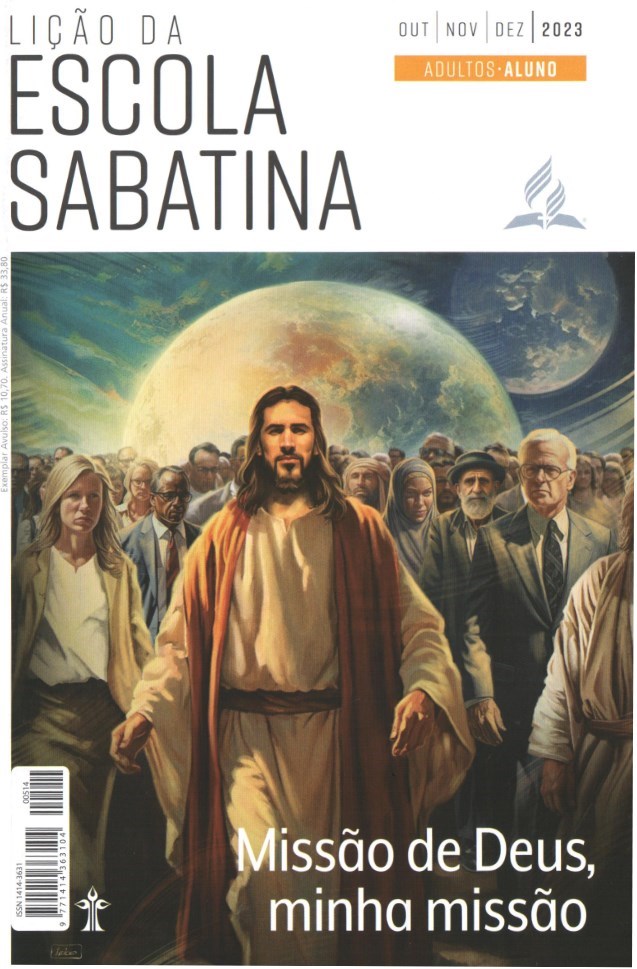 LEITURAS DA SEMANA: Gn 3:9-15; 28:15; Êx 29:43,45; Mt 1:18-23; Jo 1:14-18; 3:16; 14:1-3
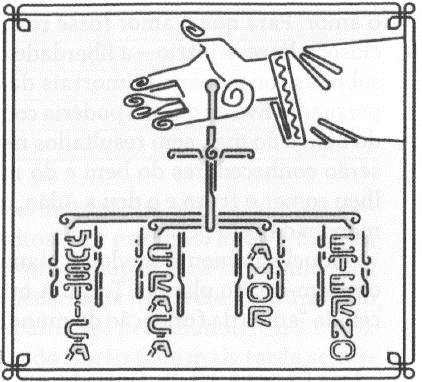 Deus voltará para nos buscar
Quinta
COMENTÁRIOS:
LIÇÃO 01
De acordo com o apóstolo João, a promessa finalmente se tornará realidade: “Então ouvi uma voz forte que vinha do trono e dizia: - Eis o tabernáculo de Deus com os seres humanos. Deus habitará com eles. Eles serão povos de Deus, e Deus mesmo estará com eles e será o Deus deles” (Ap 21:3).
“A obra da salvação estará completa. Onde prevaleceu o pecado, a graça de Deus transbordou (Rm 5:20). A Terra, o próprio lugar que Satanás reivindica como seu, será não apenas redimida, mas também exaltada. [...] Aqui, onde o Filho de Deus habitou na humanidade, onde o Rei da Glória viveu, sofreu e morreu - aqui, quando Ele tiver feito novas todas as coisas -, estará o tabernáculo de Deus com os homens; [...]. E, ao longo dos séculos sem fim, enquanto os remidos andarem na luz do Senhor, vão louvá-Lo por Sua Dádiva indescritível - Emanuel, ‘Deus Conosco’” (Ellen G. White, O Desejado de Todas as Nações [CPB, 2021], p. 15).
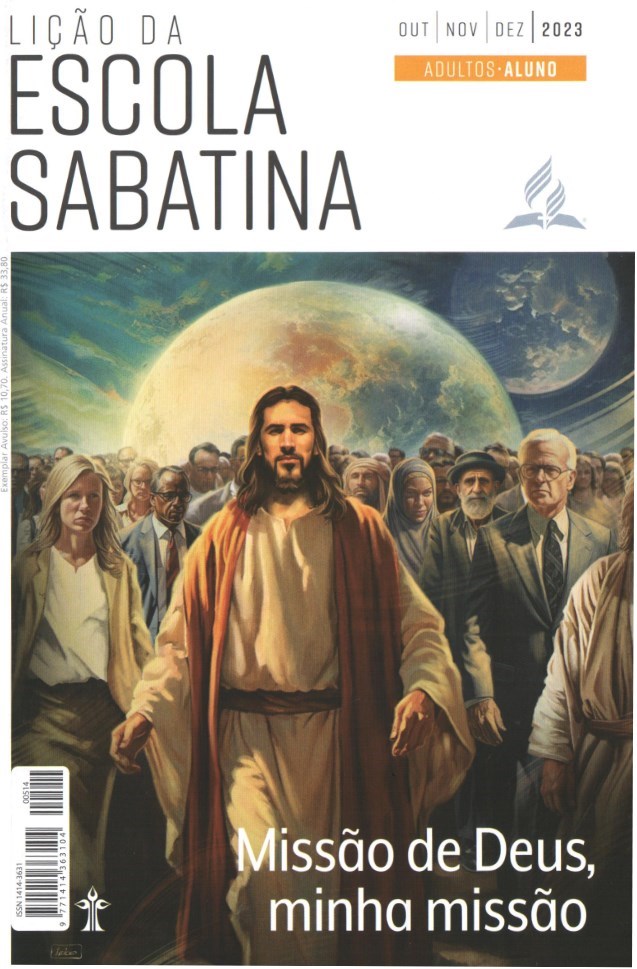 LEITURAS DA SEMANA: Gn 3:9-15; 28:15; Êx 29:43,45; Mt 1:18-23; Jo 1:14-18; 3:16; 14:1-3
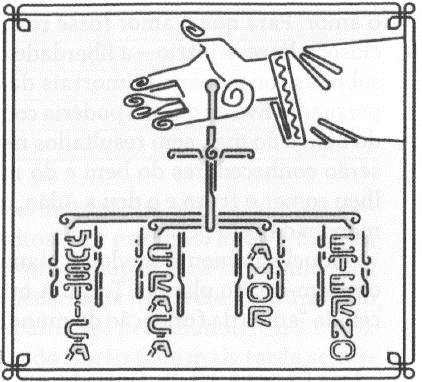 Estudo adicional
Sexta
COMENTÁRIOS:
LIÇÃO 01
“Cristo não disse aos Seus discípulos que a obra seria fácil. [...] Mas não seriam deixados a lutar sozinhos. Assegurou-lhes que estaria com eles e, se avançassem com fé, seriam protegidos pelo Onipotente. [...] Enquanto obedecessem à Sua Palavra e trabalhassem em harmonia com Ele, não fracassariam. ‘Vão a todas as nações’, Ele ordenou, ‘até as mais distantes partes do mundo habitado, e estejam certos de que Minha presença estará com vocês ali também. Trabalhem com fé e confiança, pois nunca os deixarei. Estarei sempre ajudando vocês a executar suas tarefas; estarei guiando, confortando, santificando e sustendo vocês, e tornando-os bem-sucedidos quando falarem, de maneira que suas palavras atraiam a atenção dos outros para o Céu”’ (Ellen G. White, Atos dos Apóstolos [CPB, 2021], p. 19).
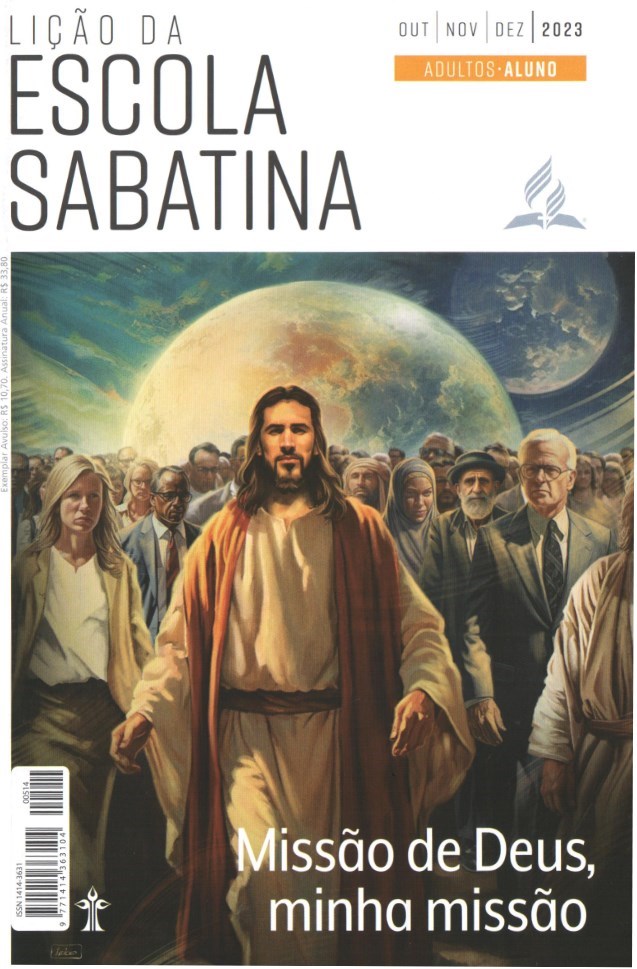 LEITURAS DA SEMANA: Gn 3:9-15; 28:15; Êx 29:43,45; Mt 1:18-23; Jo 1:14-18; 3:16; 14:1-3
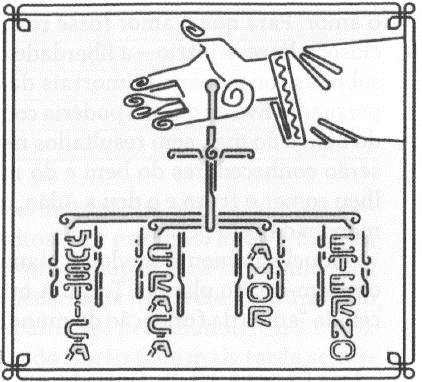 Estudo adicional
Sexta
PERGUNTAS:
LIÇÃO 01
1. As primeiras palavras de Deus ao ser humano caído foram: “Onde você está?” Que consolo essa verdade nos dá a respeito da intenção de Deus para conosco?

2. O próprio Deus, na Pessoa de Jesus, veio ao mundo para nos salvar. A cruz foi a manifestação máxima do Deus da missão. O que isso nos diz sobre Seu caráter?

3. A missão pertence a Deus. Portanto, Ele equipará e capacitará as pessoas para a tarefa. À luz dessa realidade, quando olhamos para os desafios da evangelização mundial, como podemos lidar com sentimentos e atitudes de inadequação ou medo?
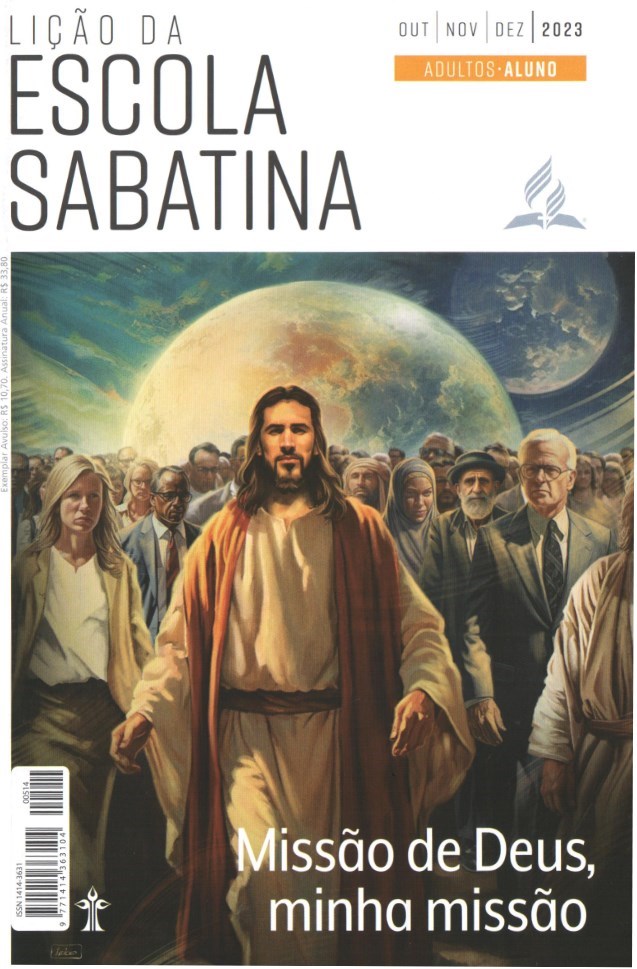 LEITURAS DA SEMANA: Gn 3:9-15; 28:15; Êx 29:43,45; Mt 1:18-23; Jo 1:14-18; 3:16; 14:1-3